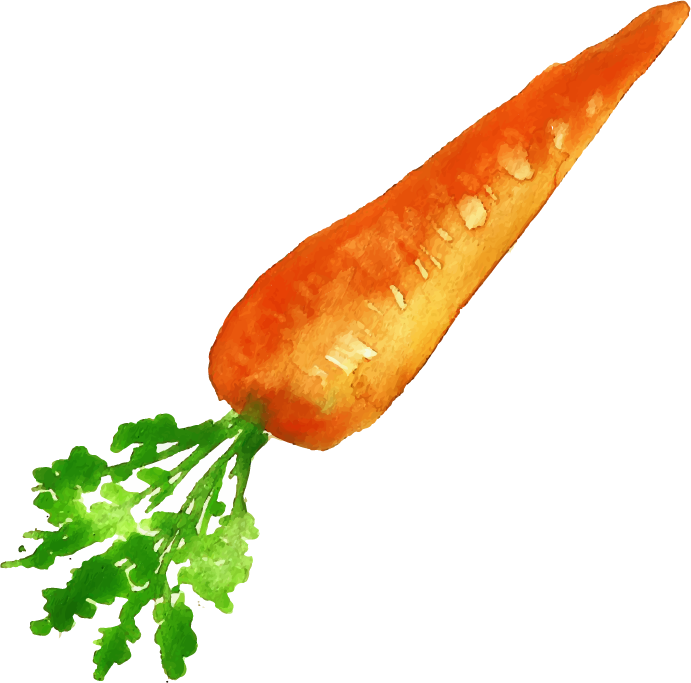 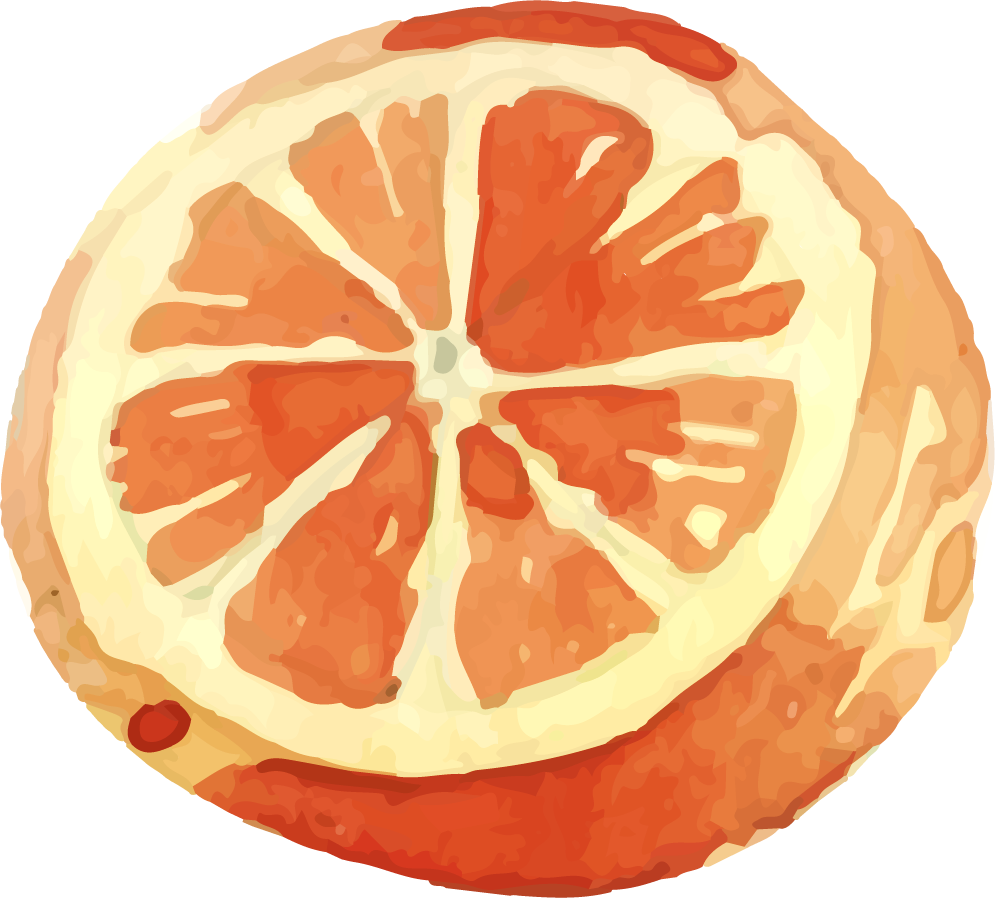 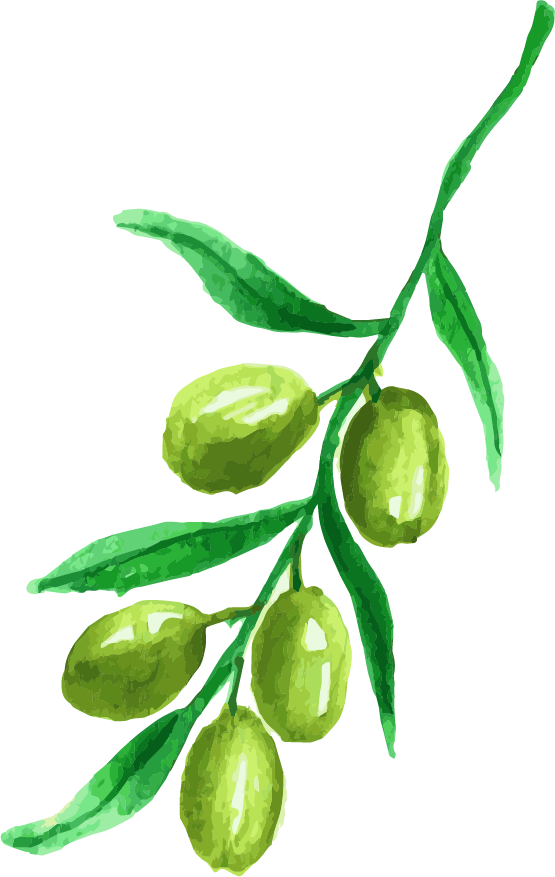 U 5 Is There Any Ice Cream?
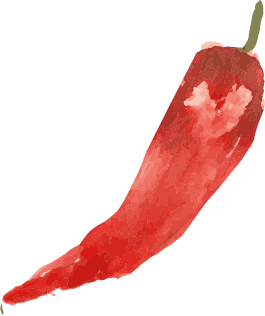 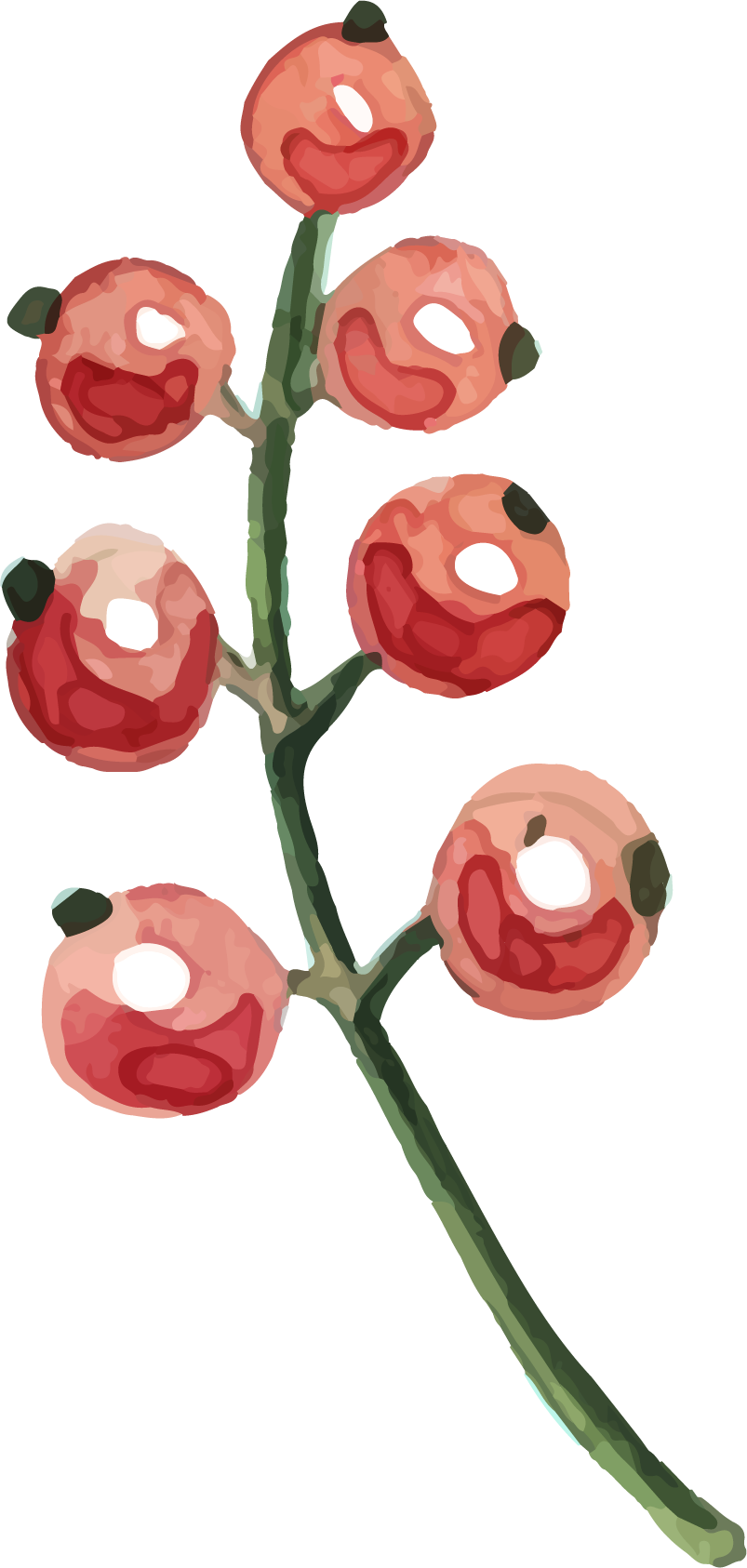 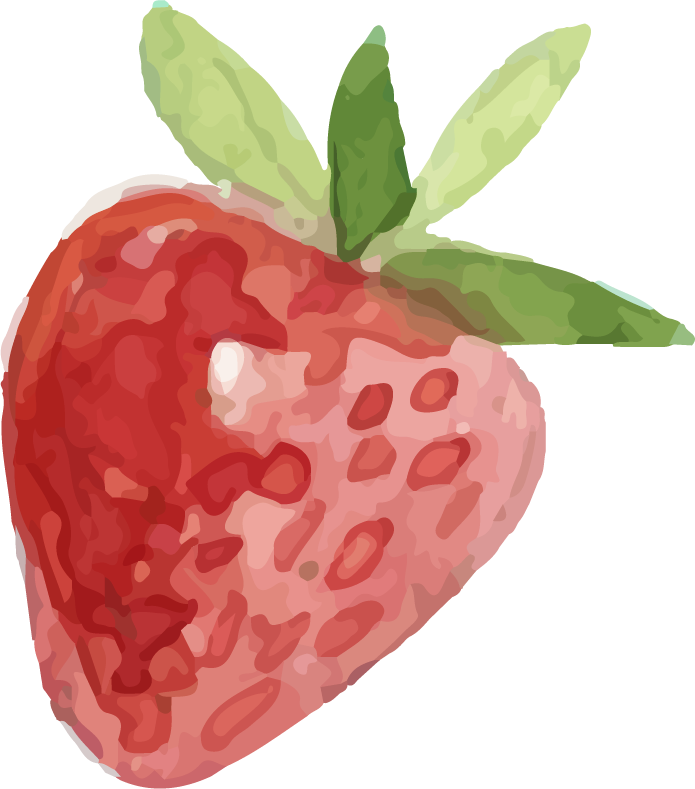 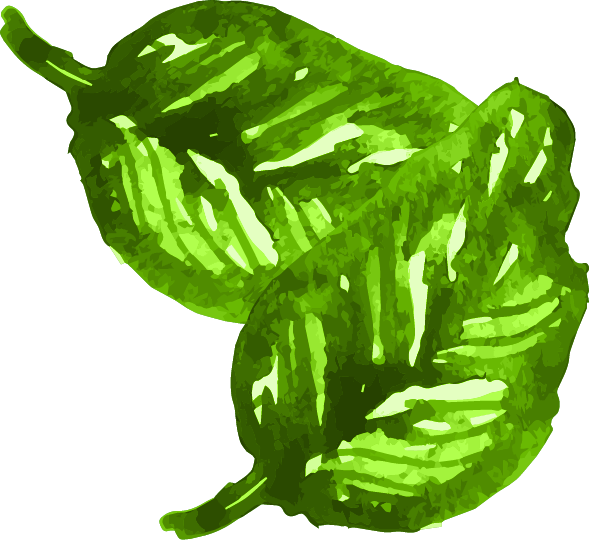 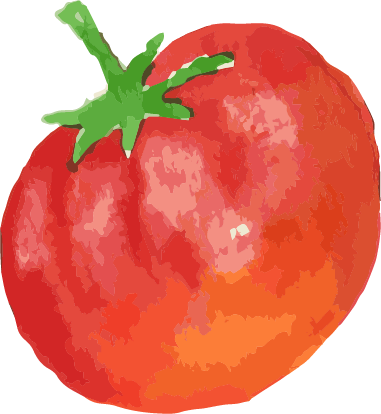 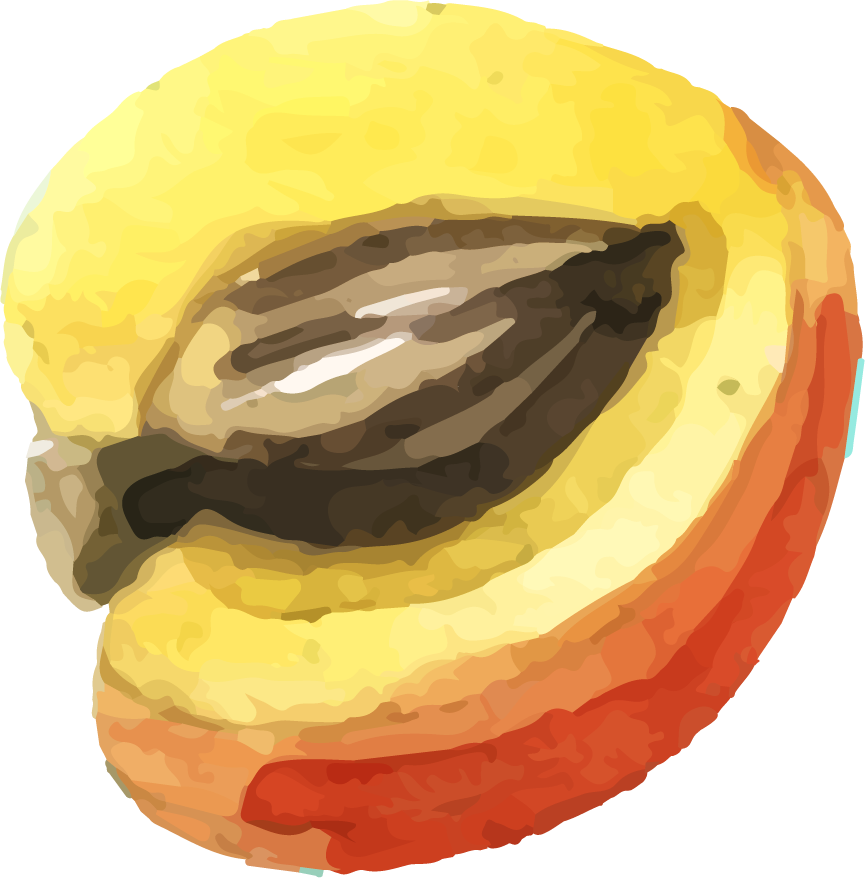 Tr. Nora Khalid
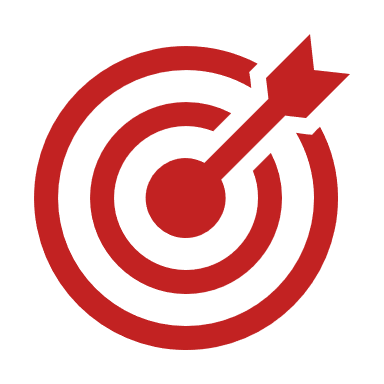 Goals
To listen for specific information from a meal order.
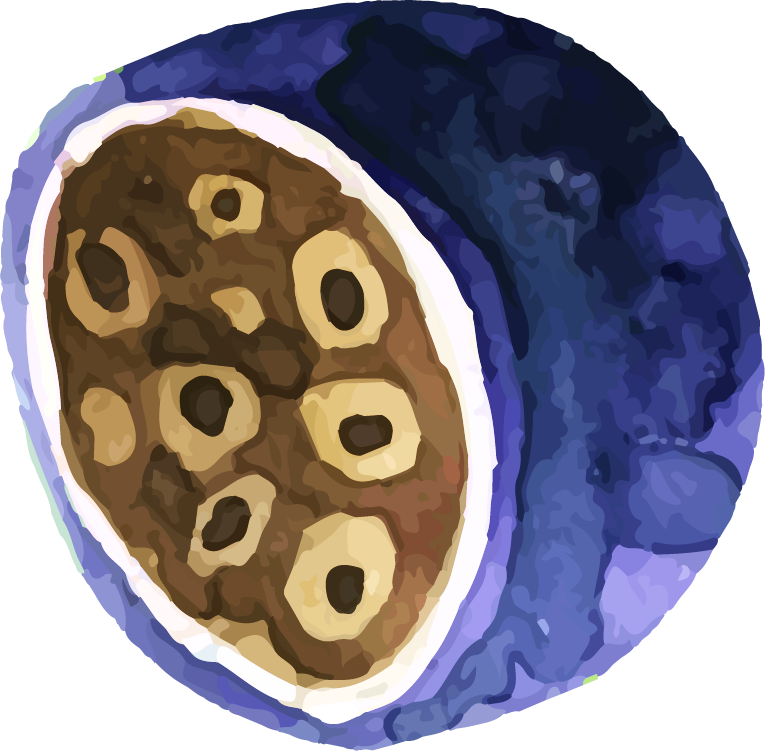 To introduce some vocabularies related to food and drinks .
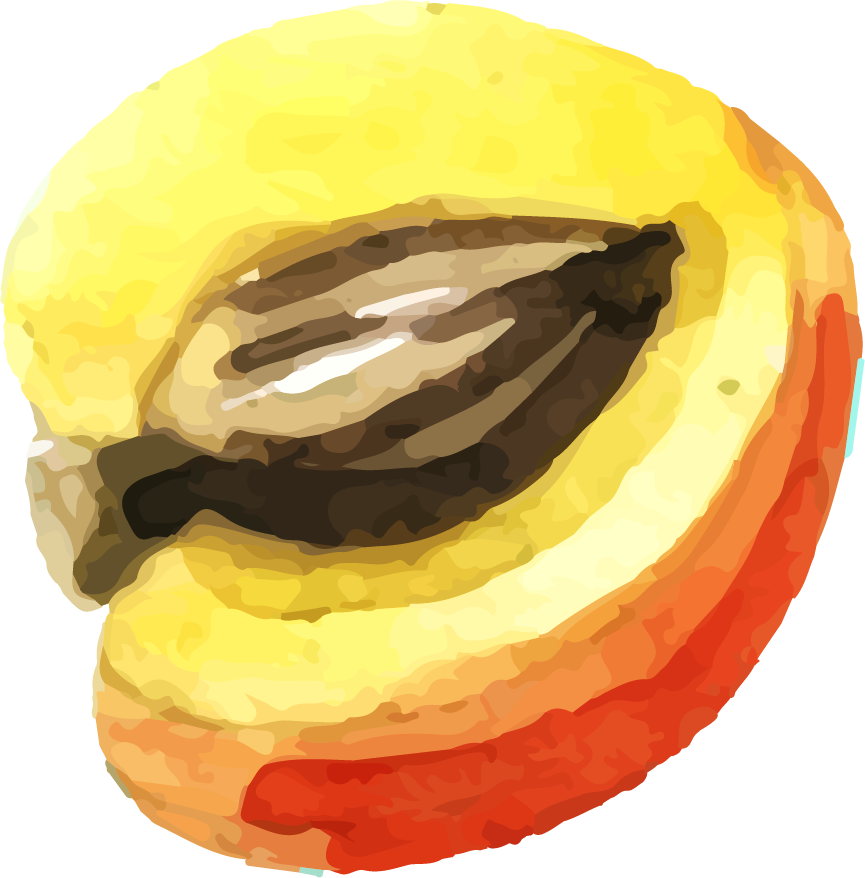 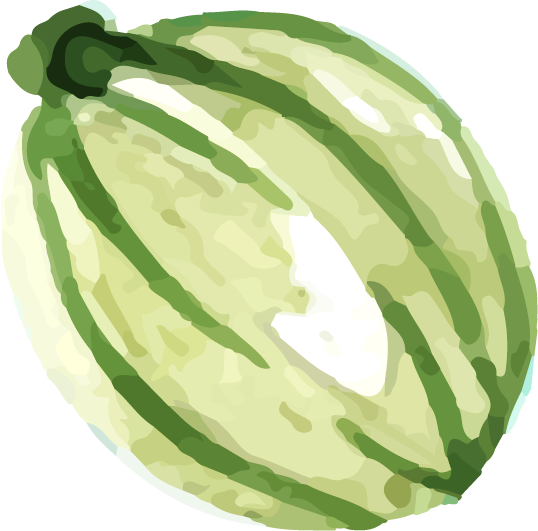 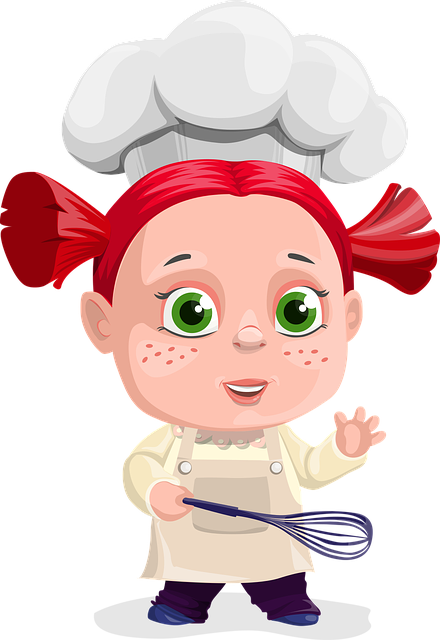 What’s your favorite food?
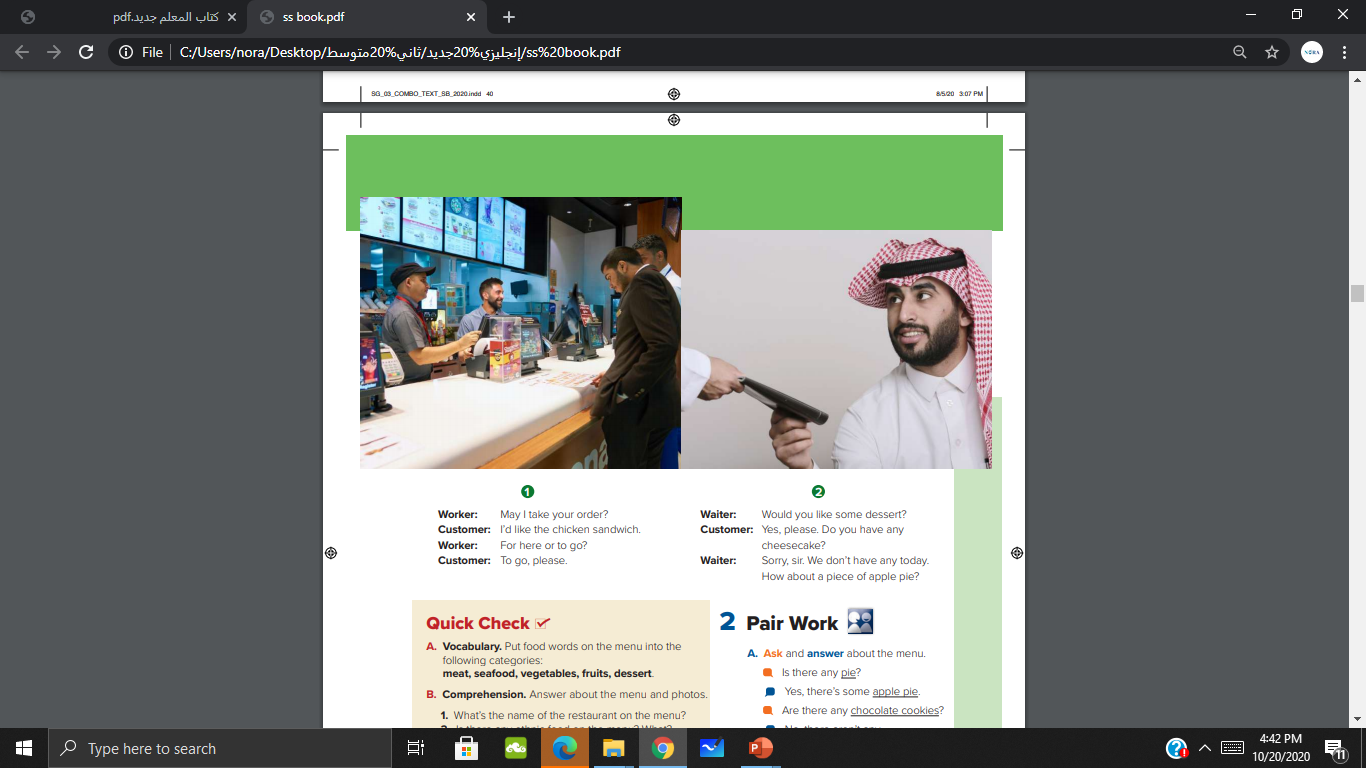 Where are 
the people?
They are at restaurant
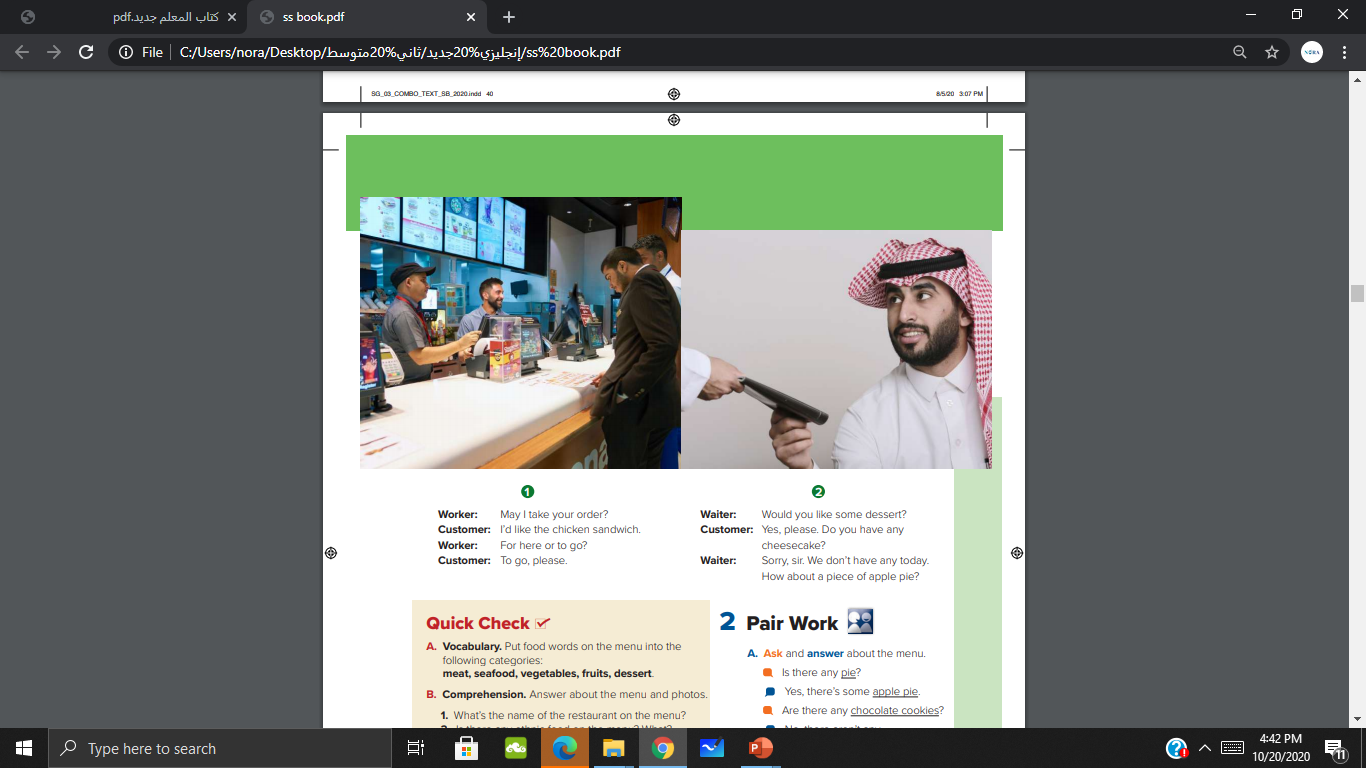 Table servers
How are 
the restaurants different?
Fast food
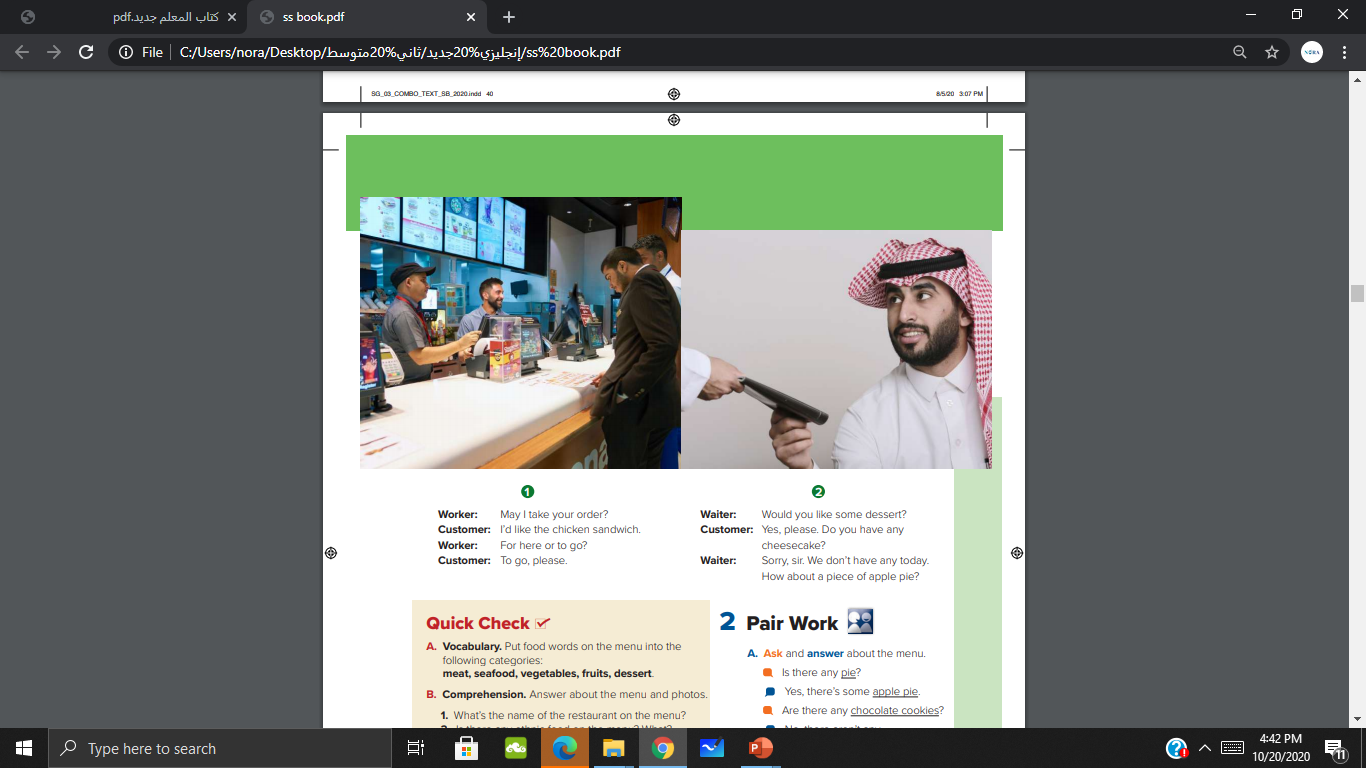 They are ordering food
What are the customers doing?
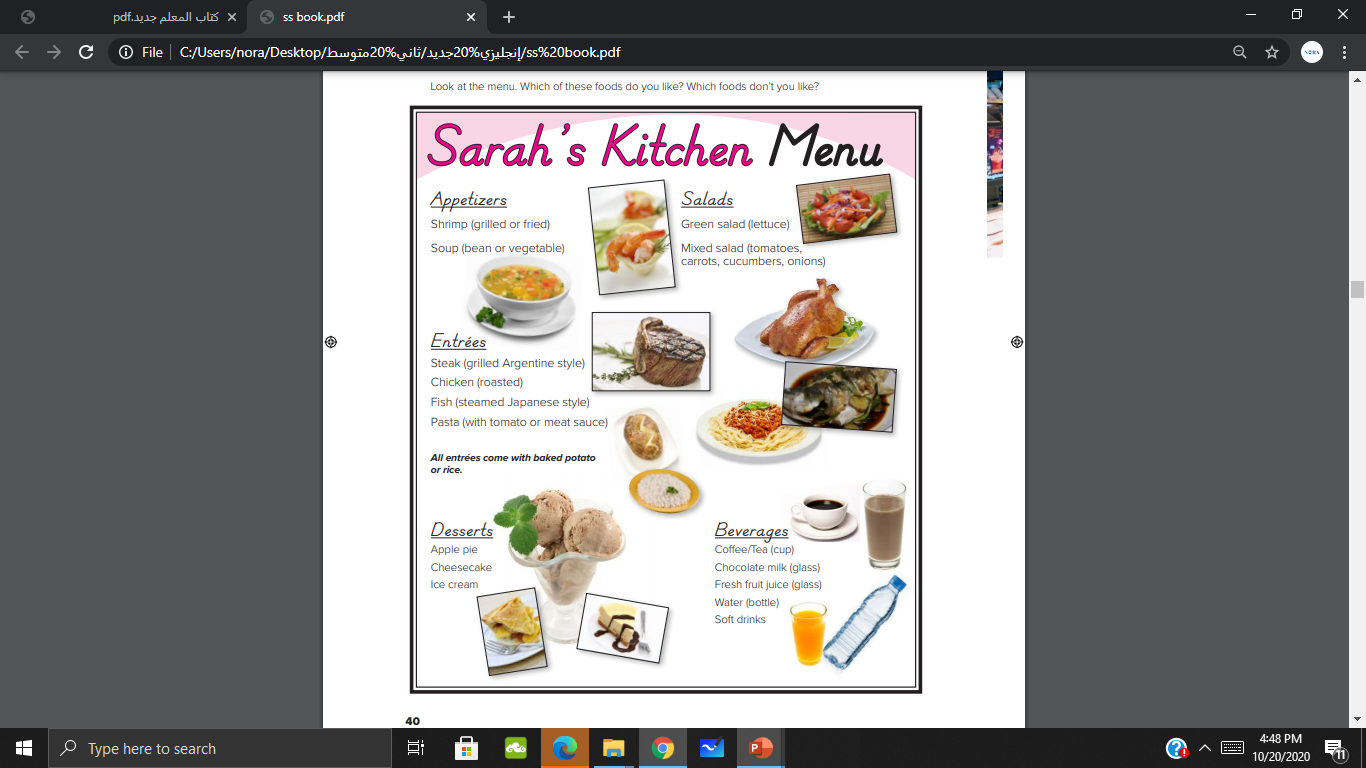 What can you see?
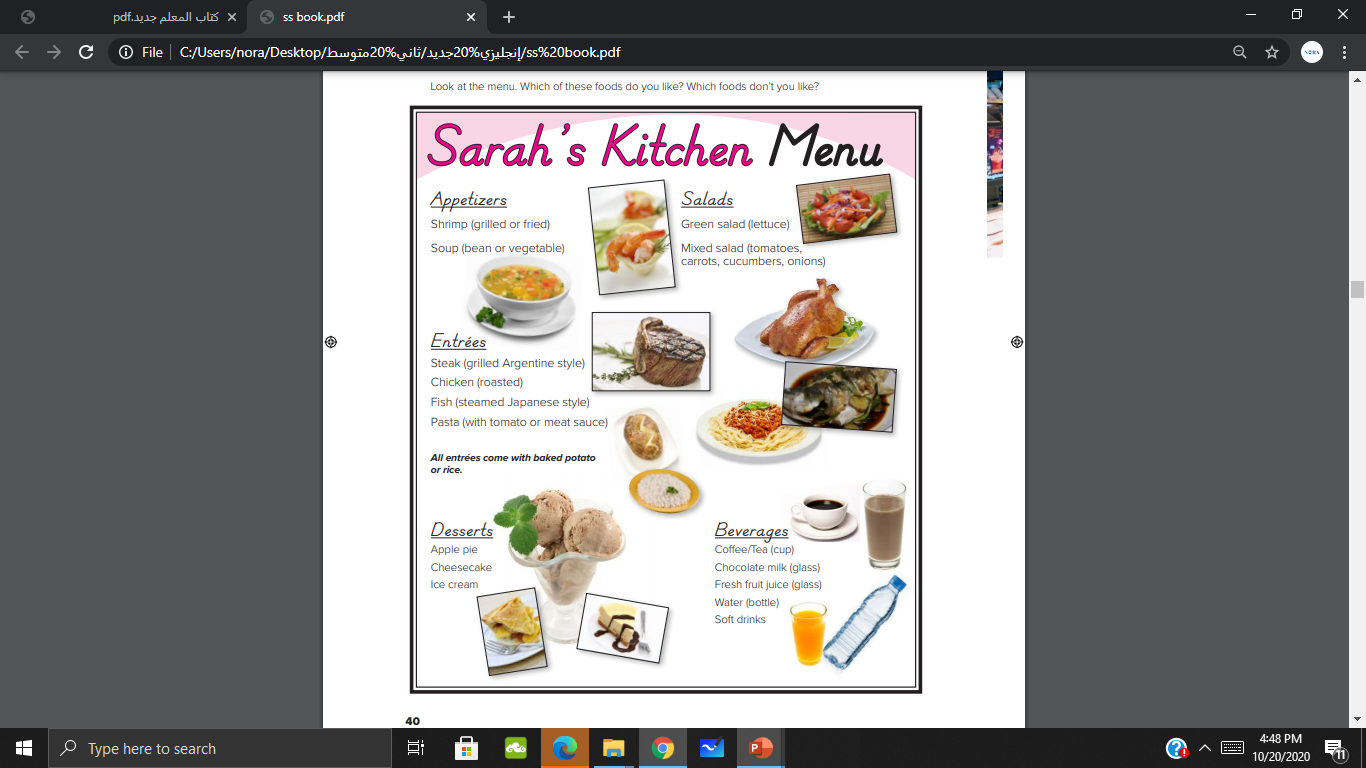 What kind of salad do you see?
What kinds of appetizers do you see?
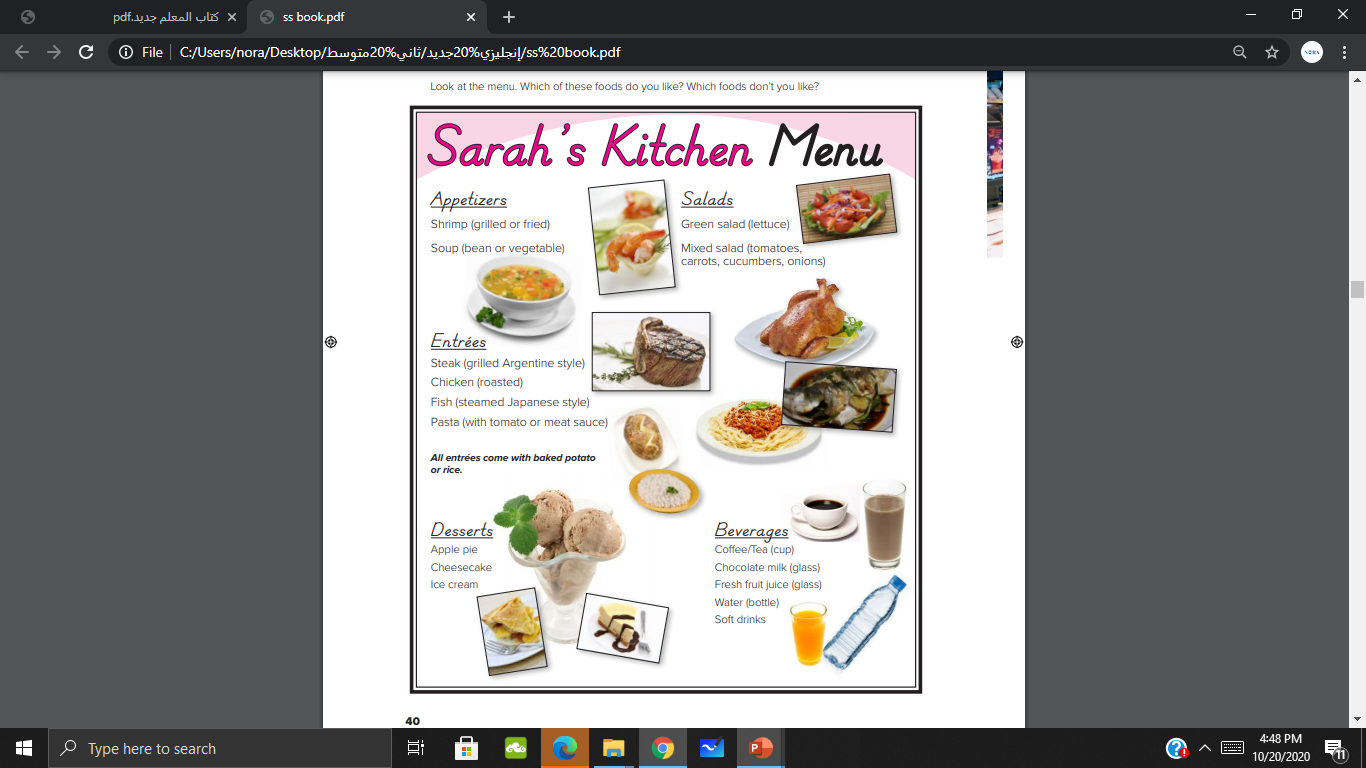 What kinds of entrees do you see?
What kinds of desserts do you see?
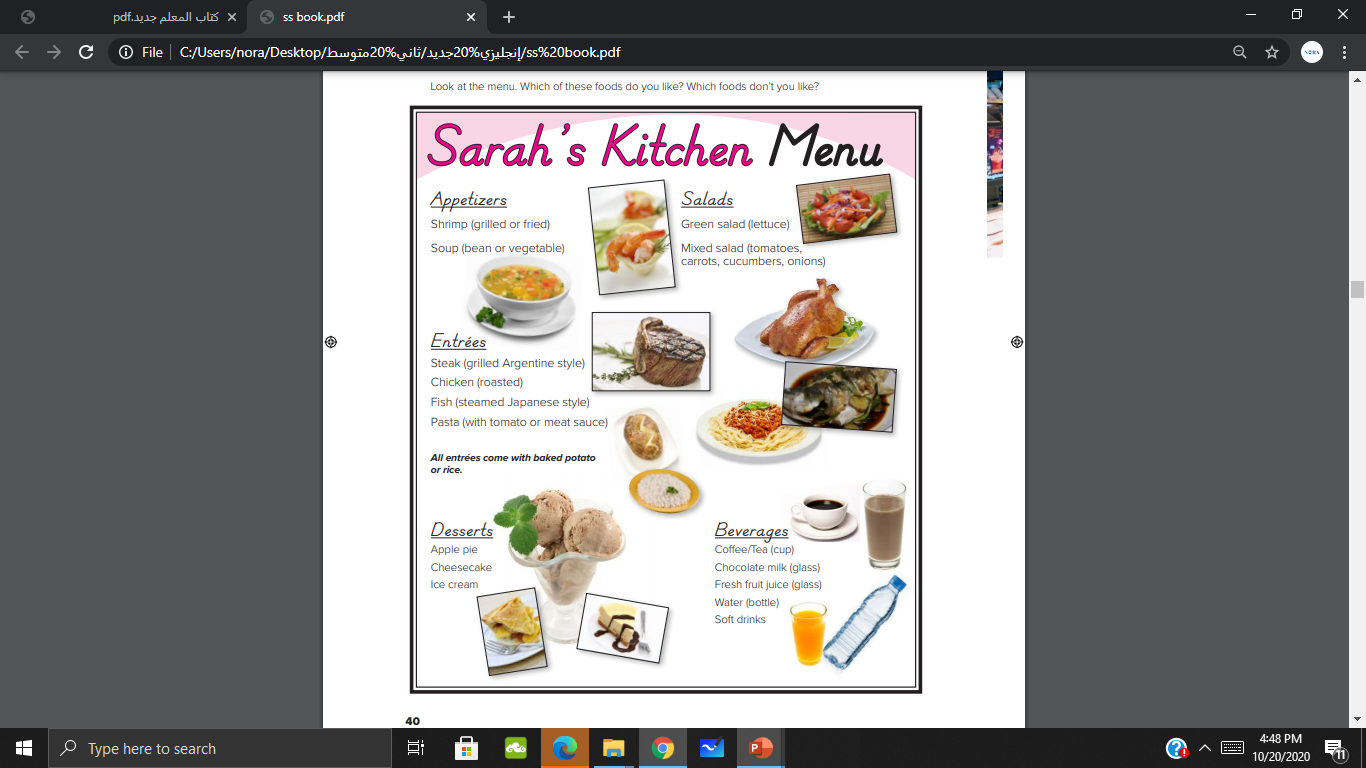 What kinds of drinks do you see?
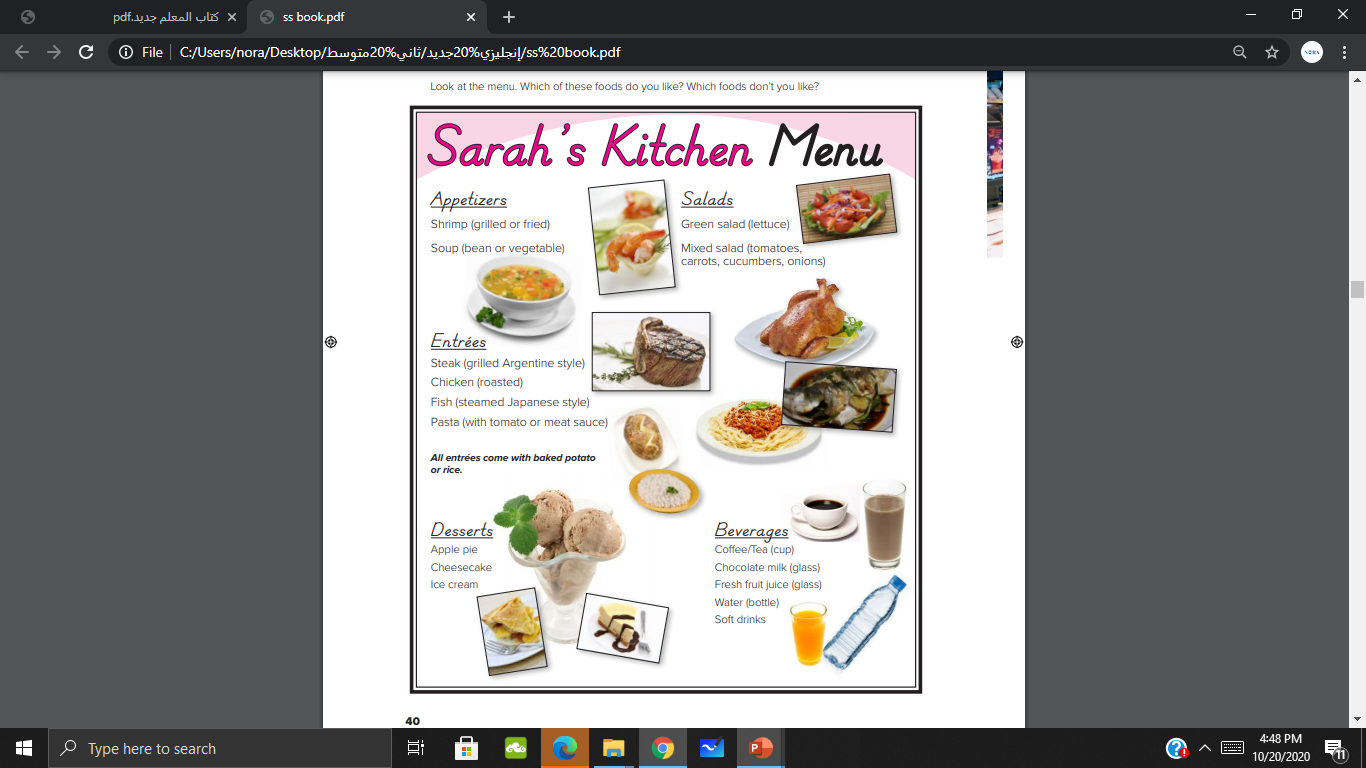 What about the baked potato and rice? Why are there pictures of them?
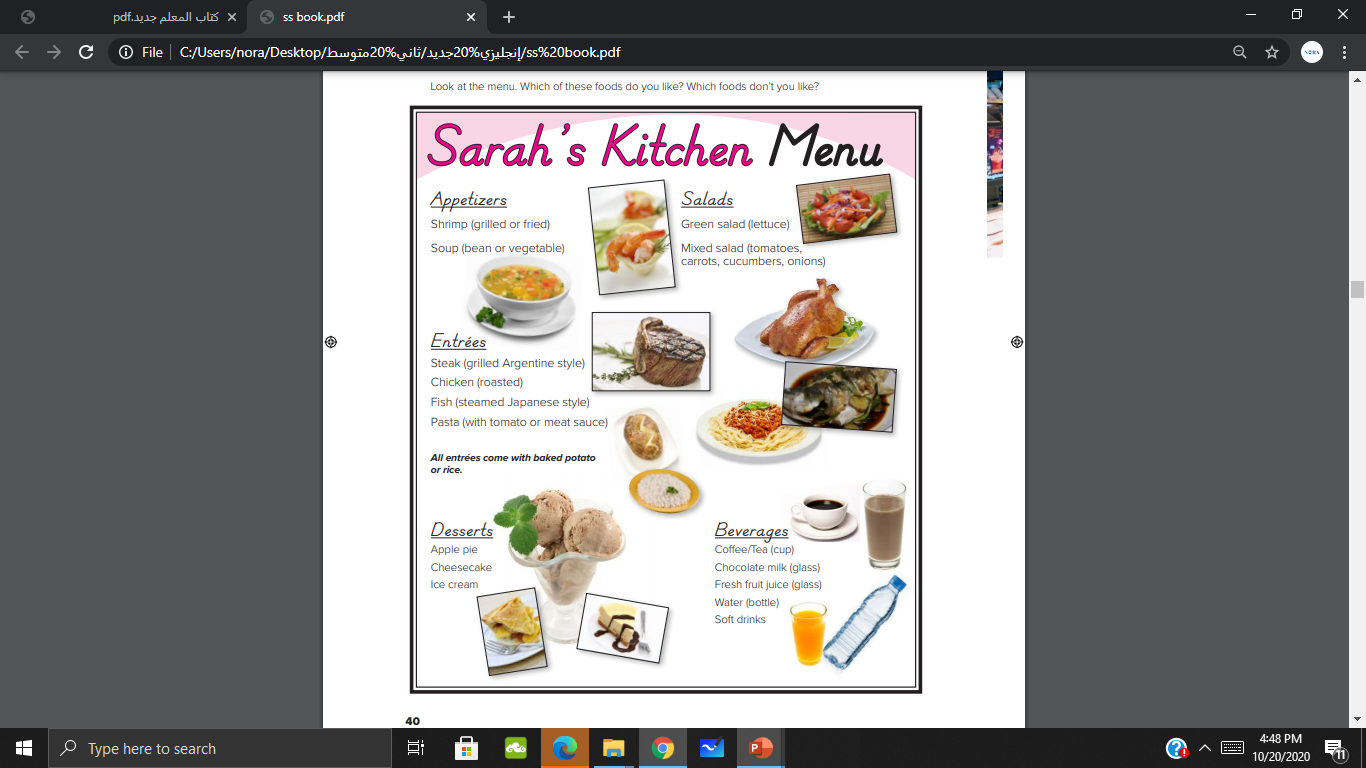 Which of these food do you like ? Don’t you like?
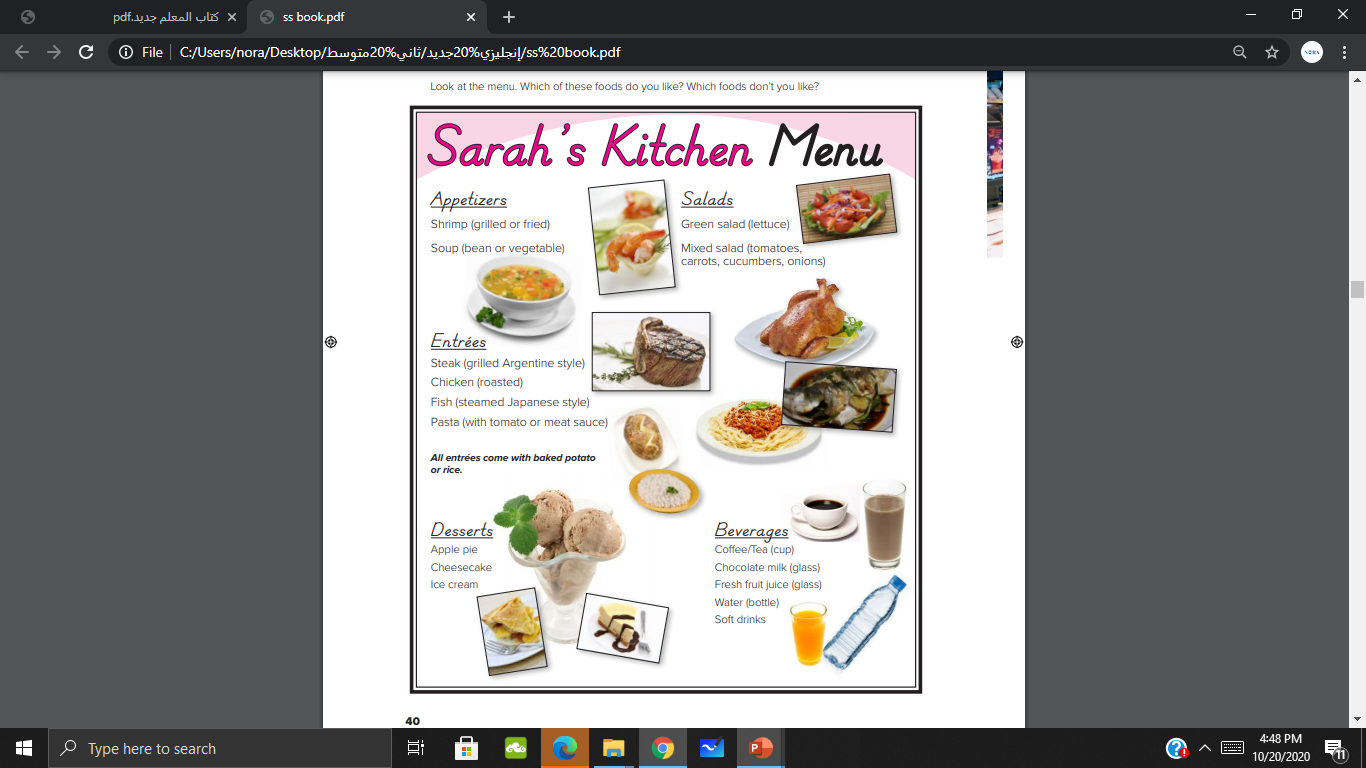 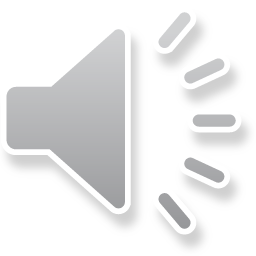 Circle the items that don’t have a picture.
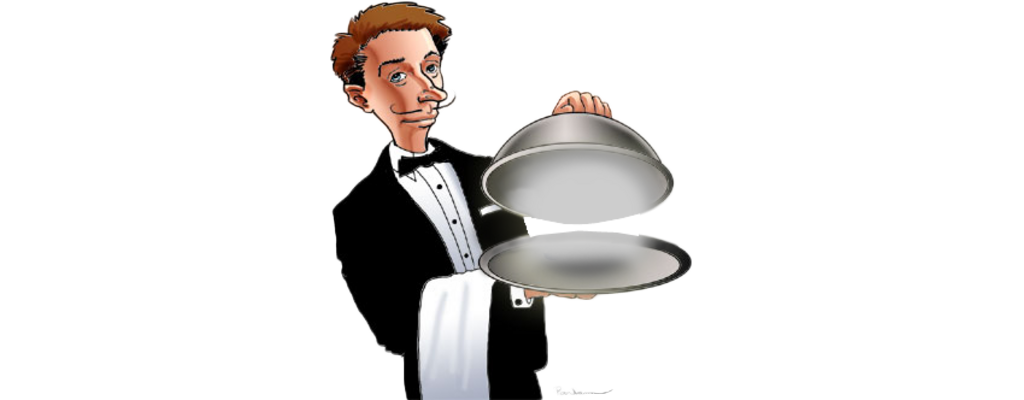 Salad
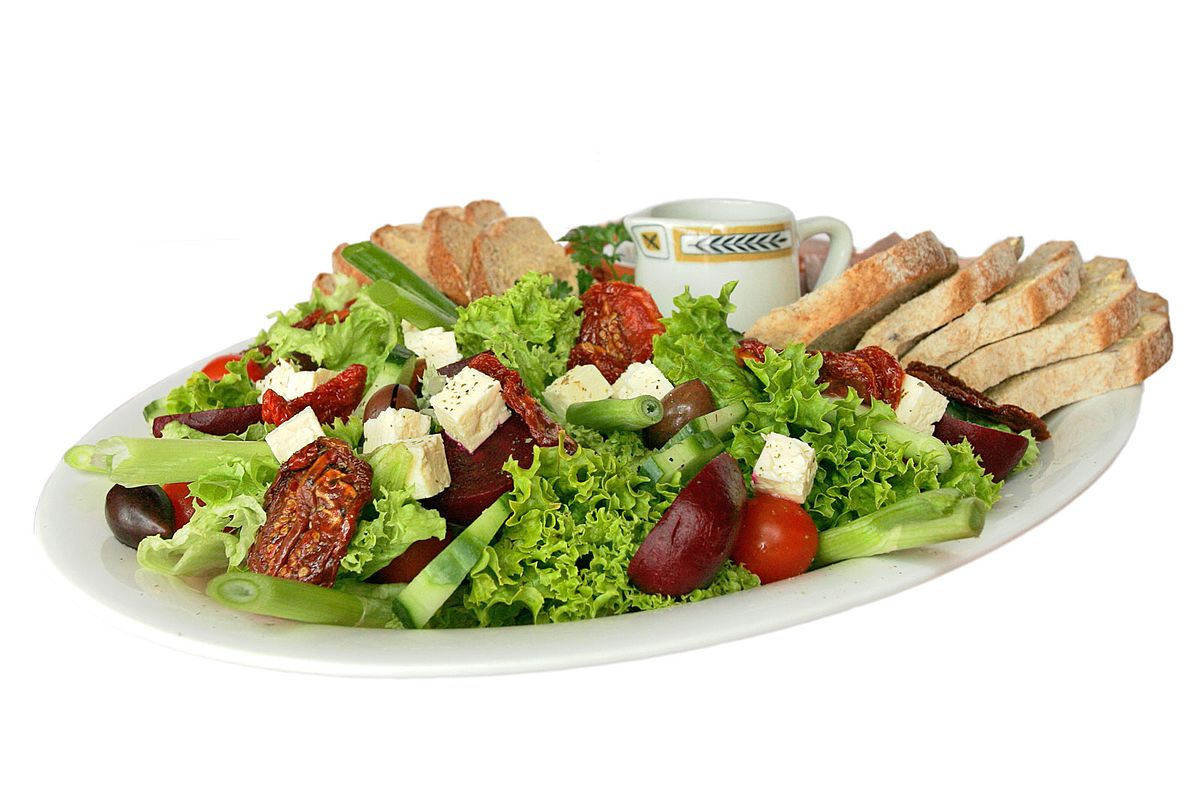 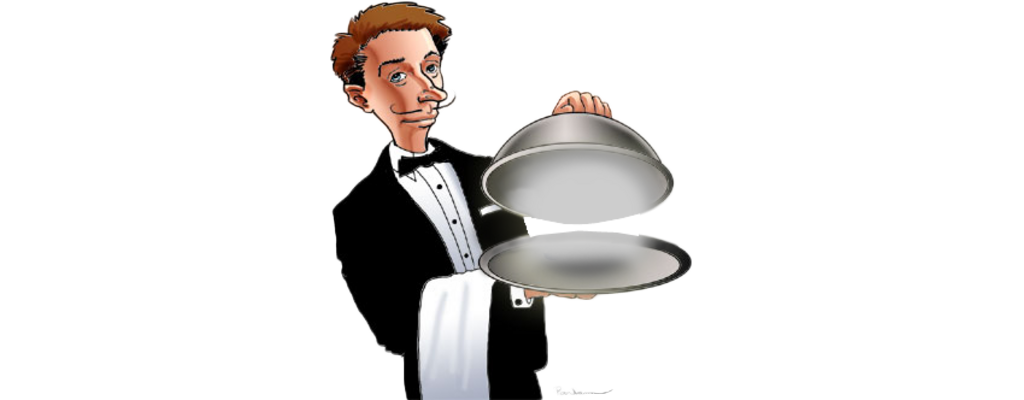 Main course
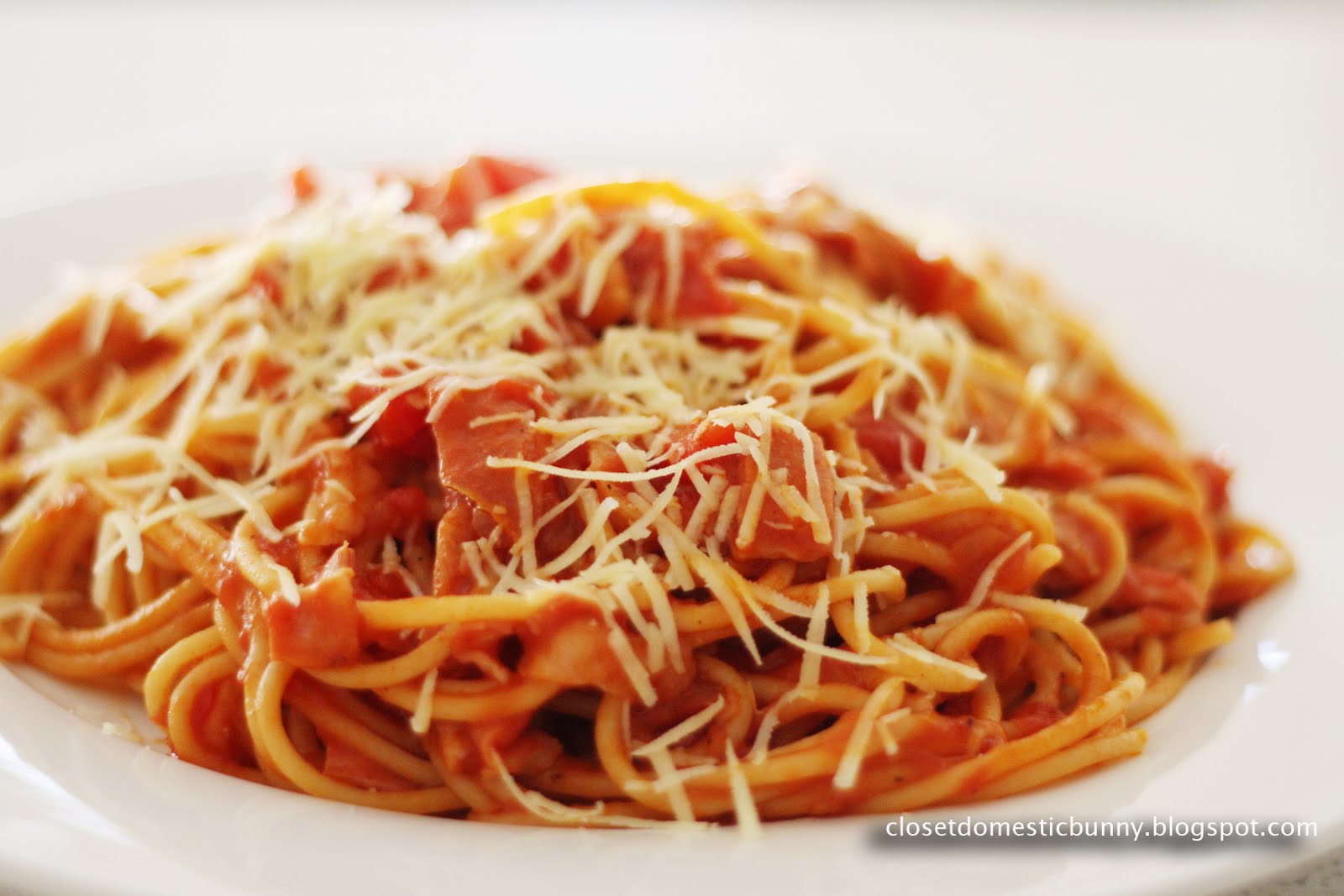 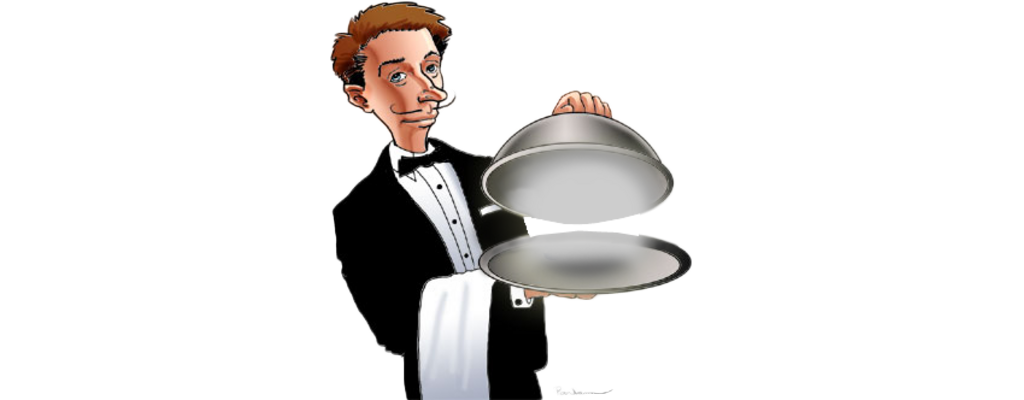 Desserts
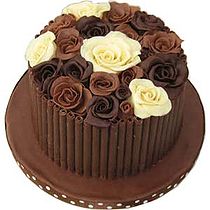 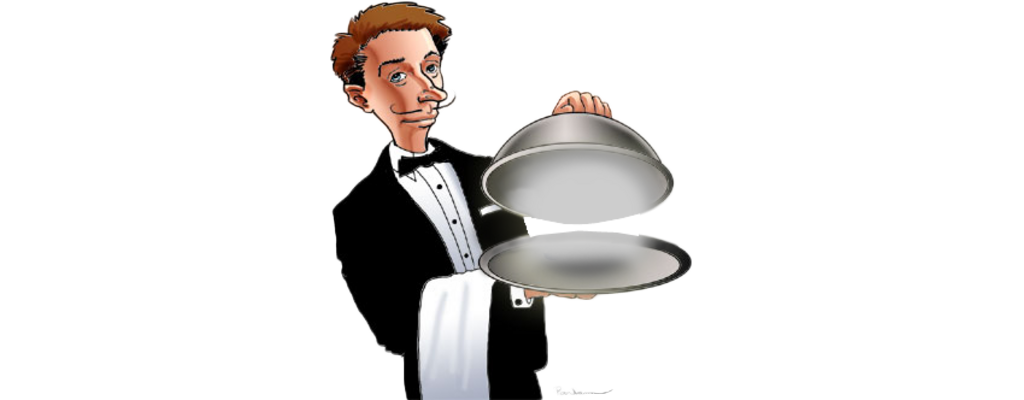 Appetizers
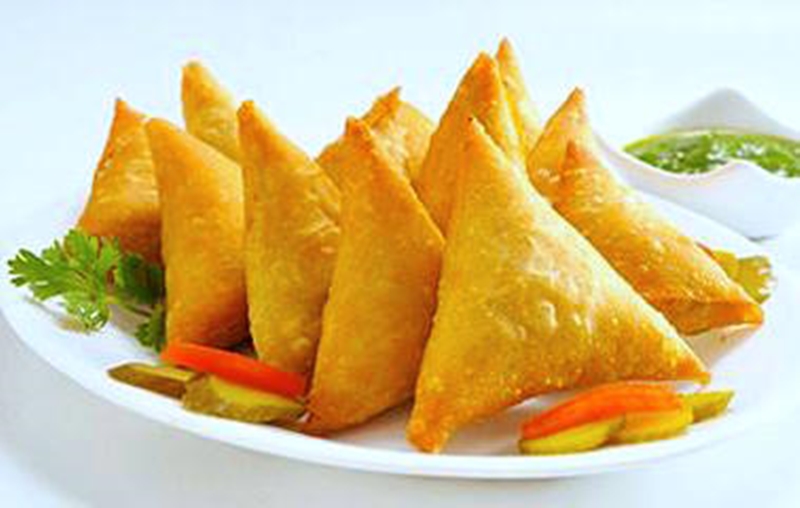 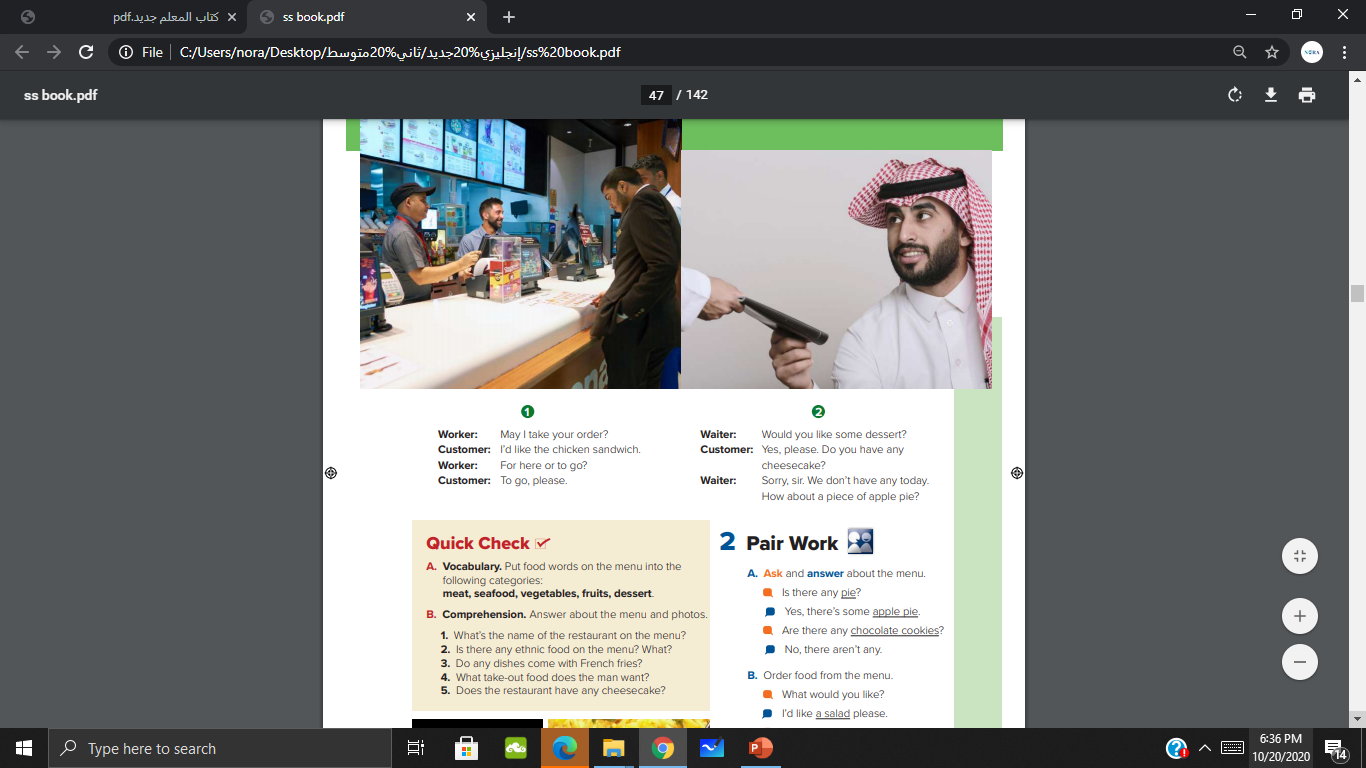 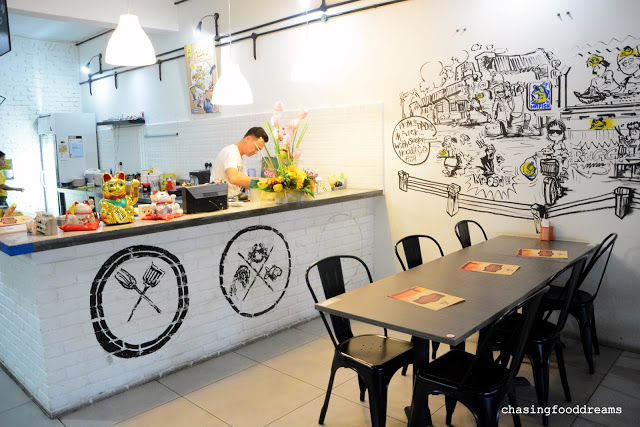 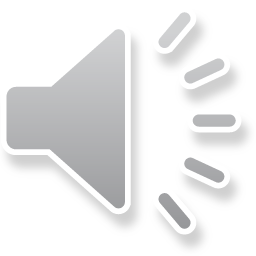 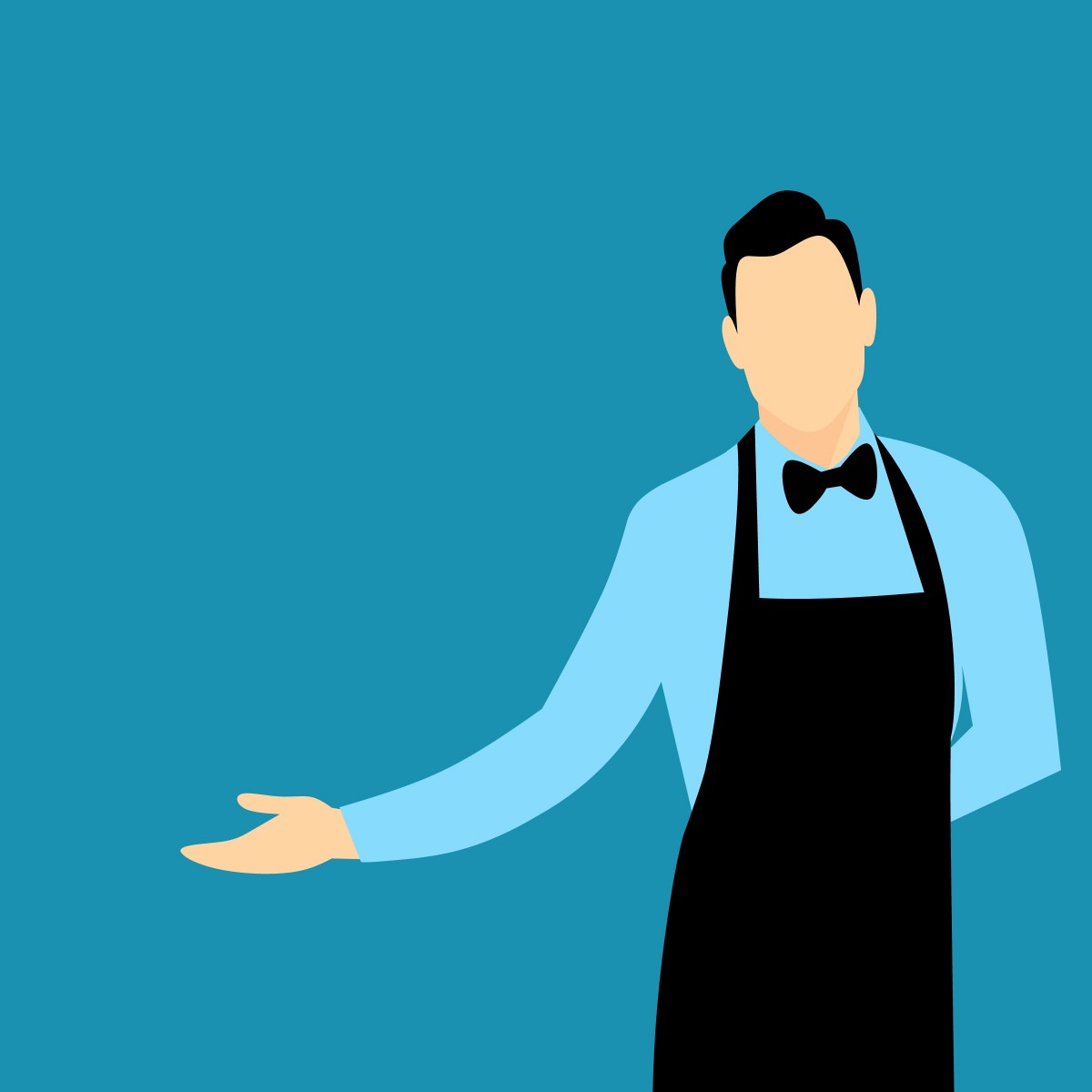 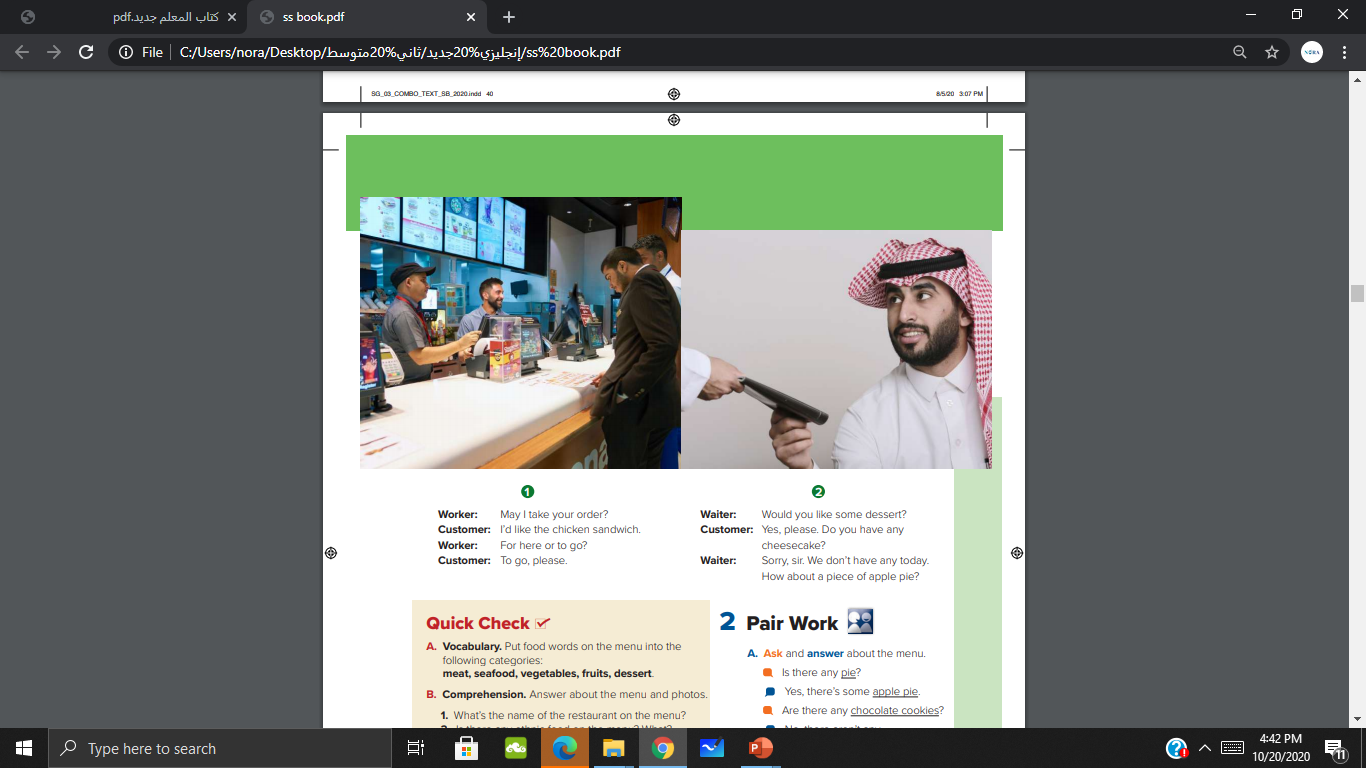 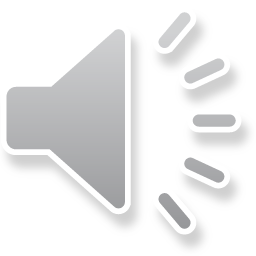 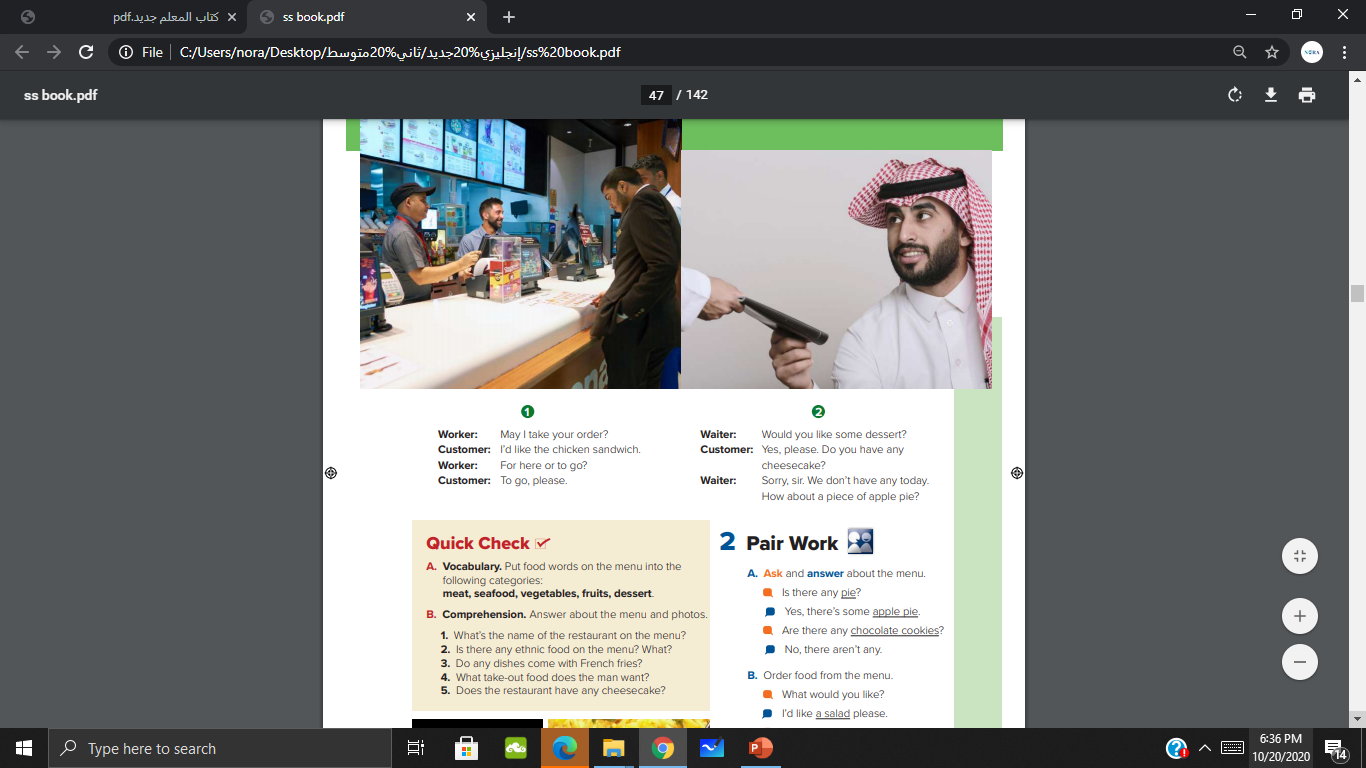 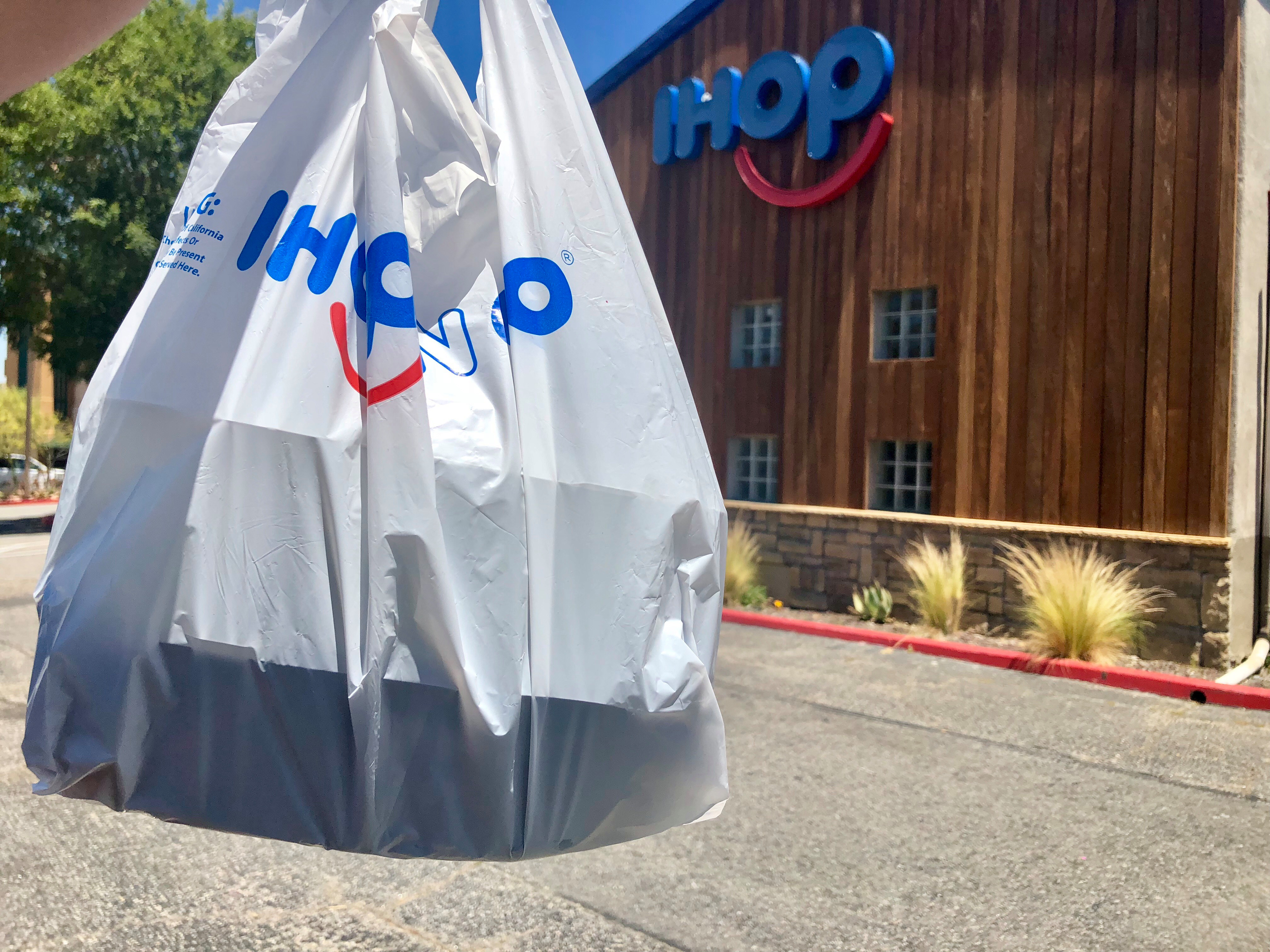 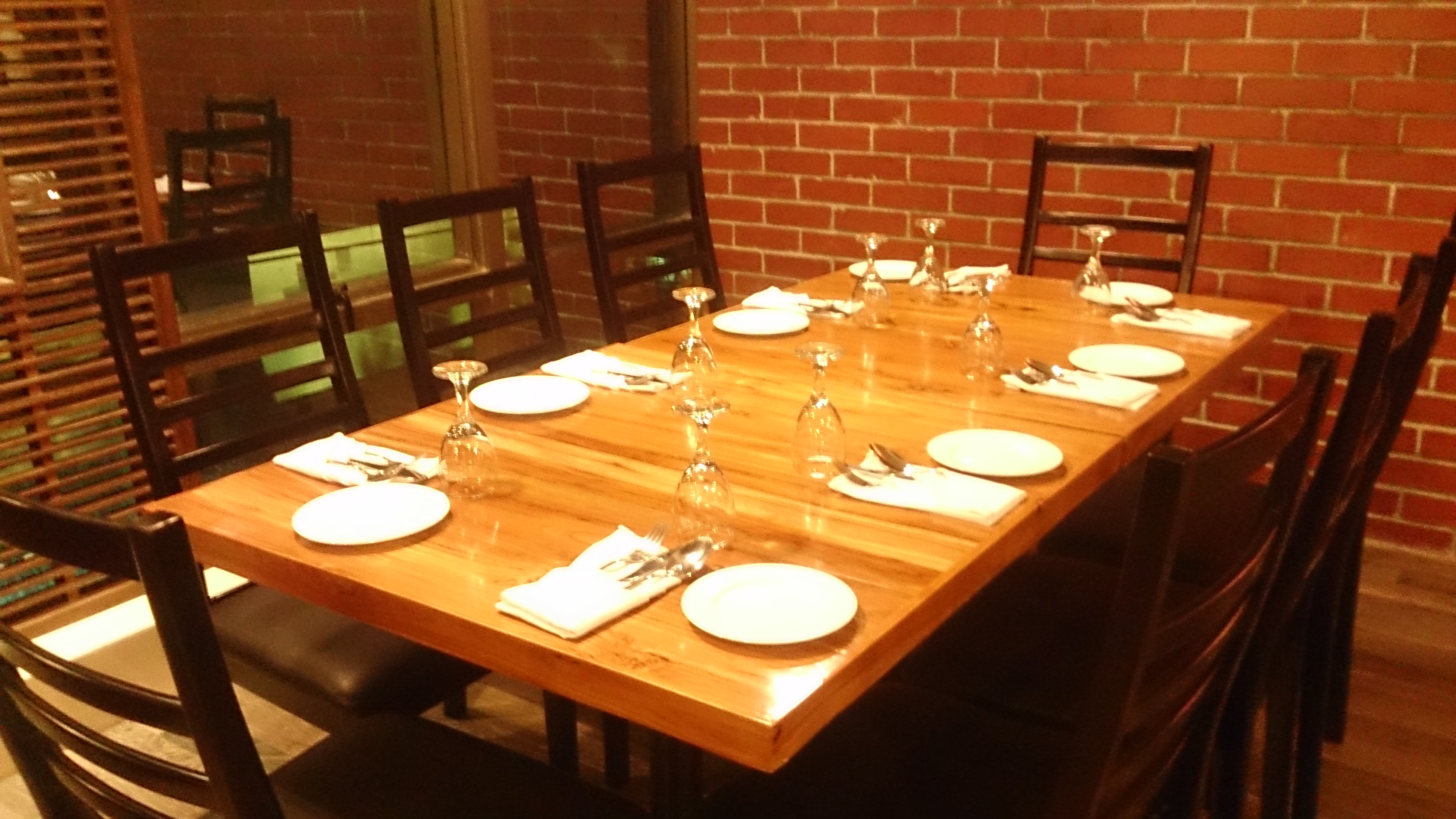 For here
To go
Put food words on the menu into the following categories:
Carrots
Cucumbers
Lettuce
Onions
Potato
Tomato
steak chicken
Apple pie
Cheesecake
Ice cream
Shrimp fish
Apple
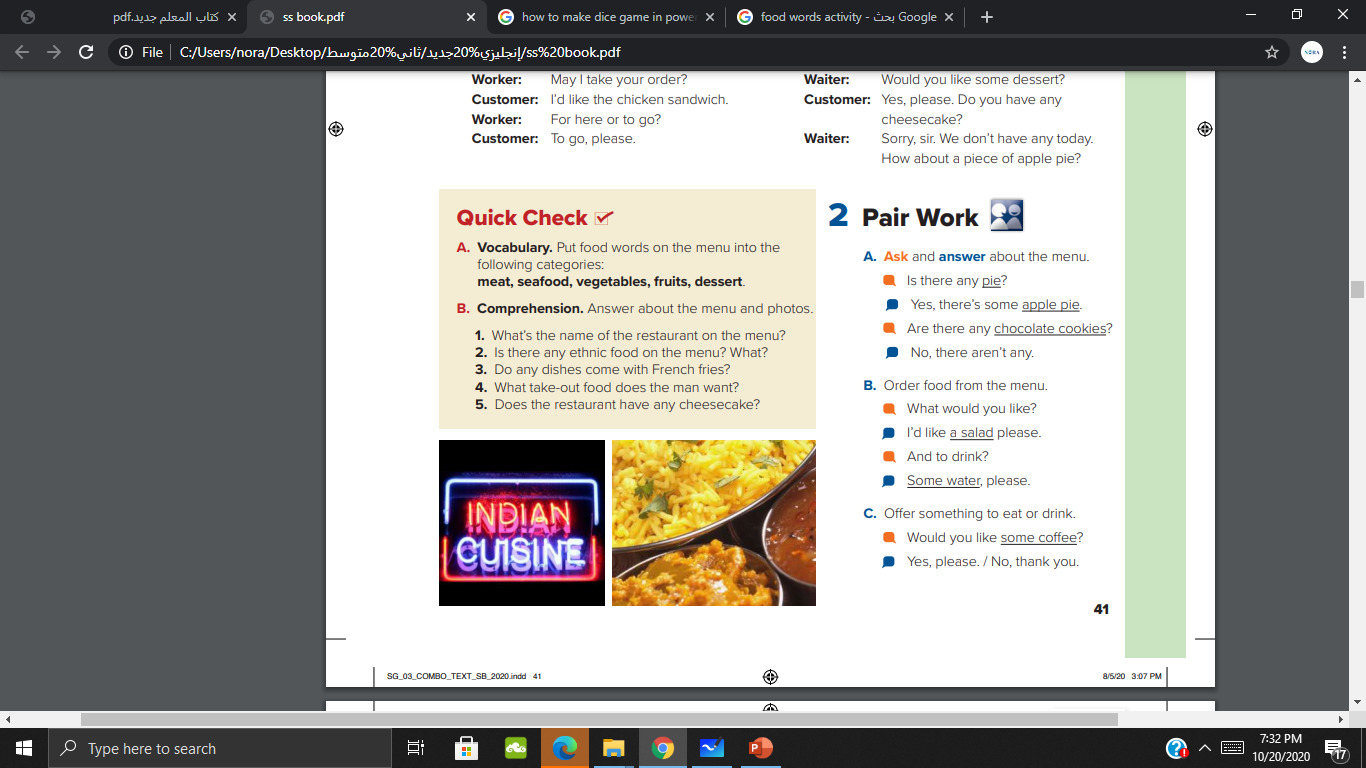 1- Sarah’s kitchen
2- Yes, there is steak Argentine style and fish steamed Japanese
3- No
4- A chicken sandwich
5- Yes
READ
“eat and drink, but be not excessive. Indeed, He likes not those who commit excess”
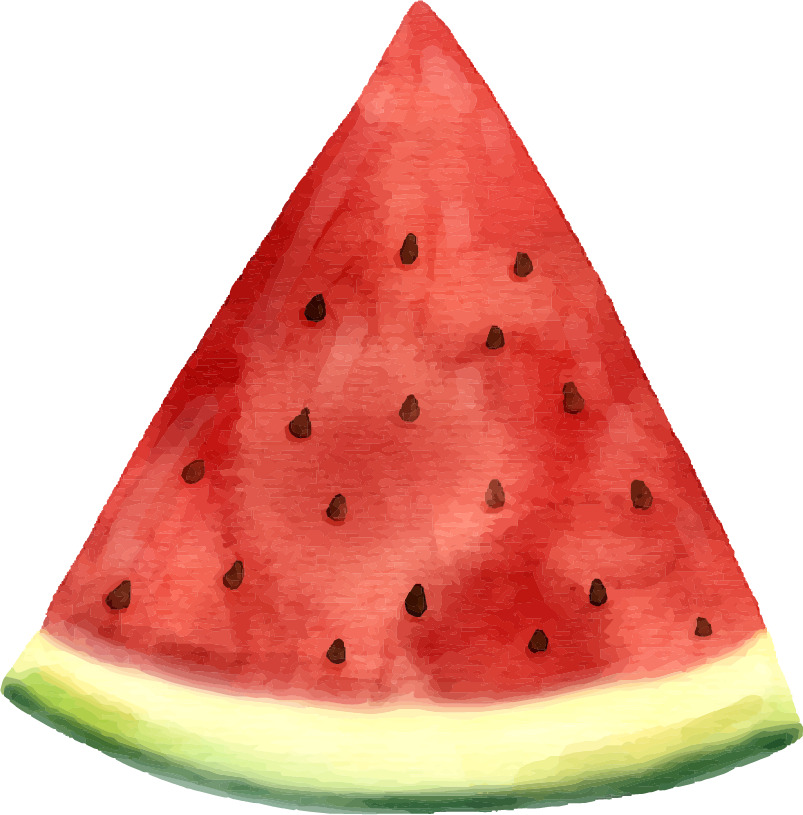 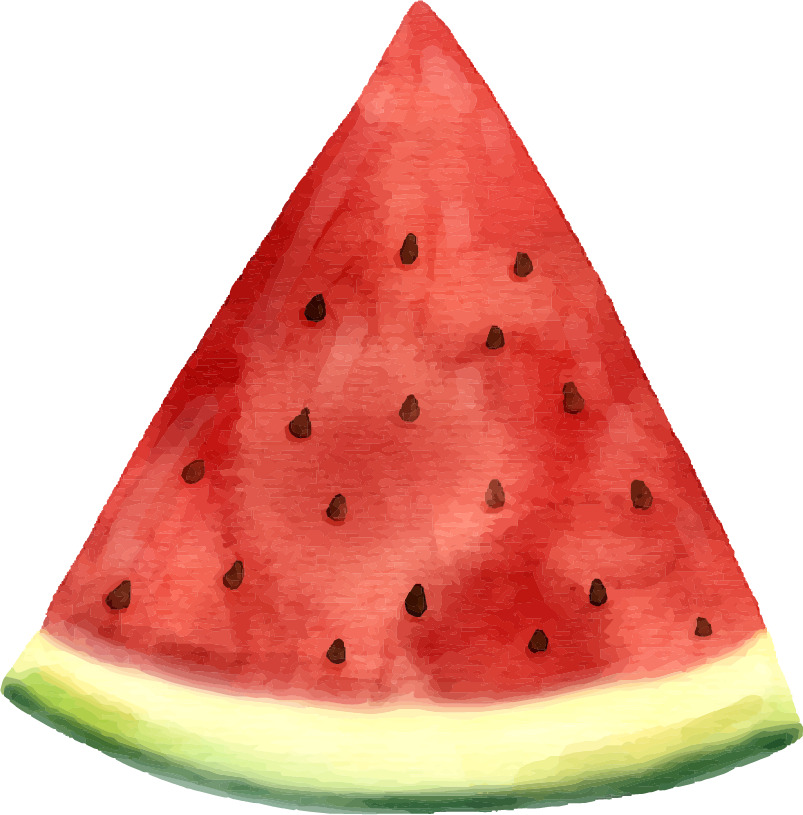 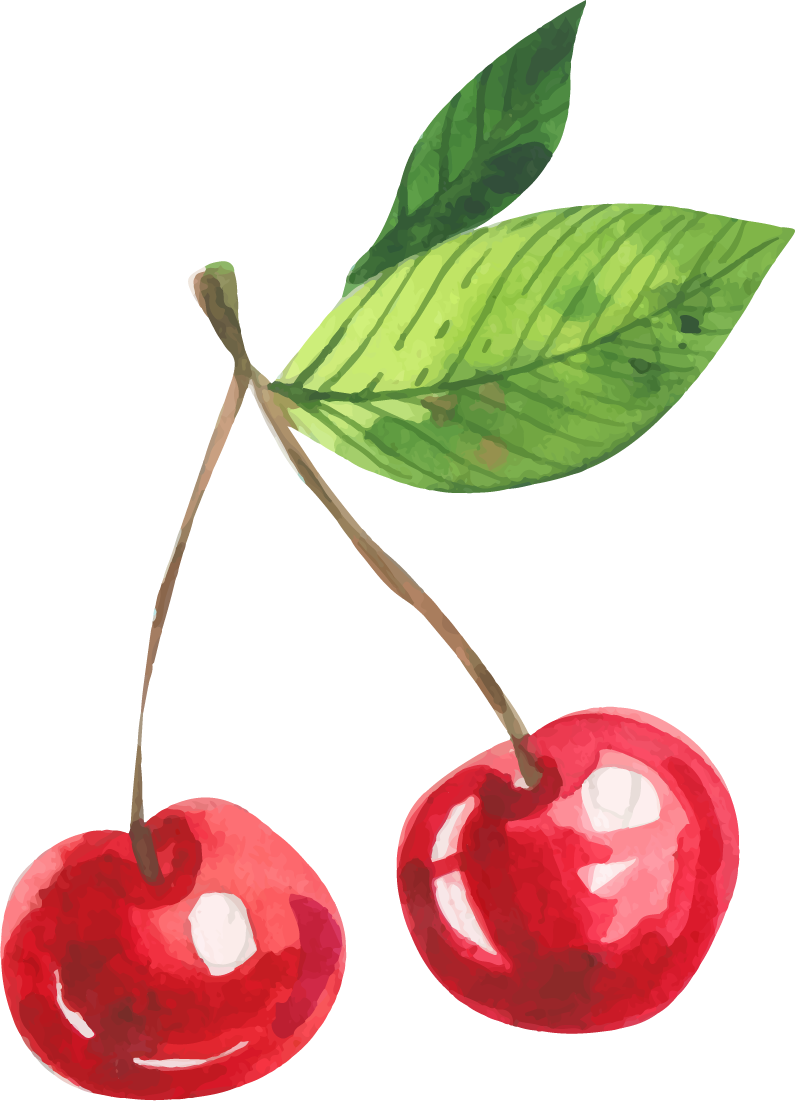 P 107 (A)
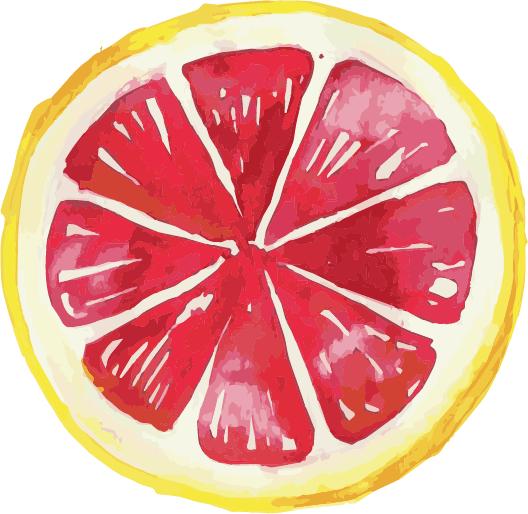 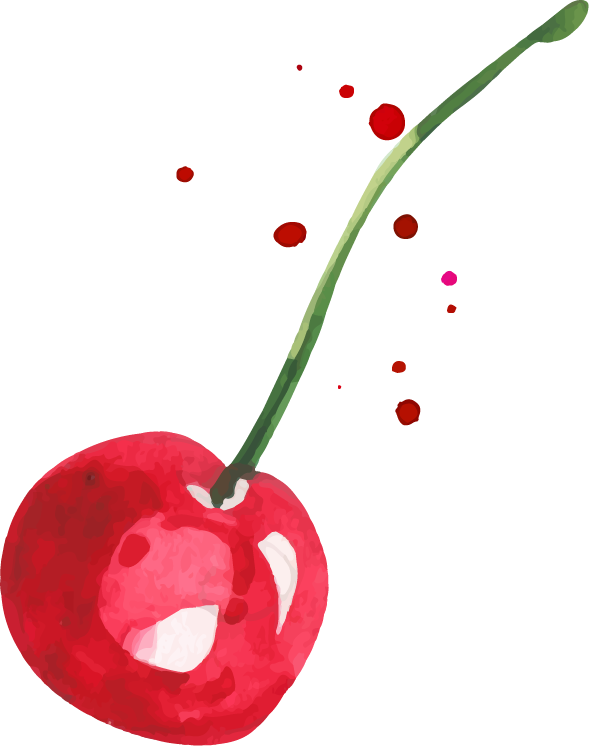 THANK YOU 

SAY YOU AGAIN